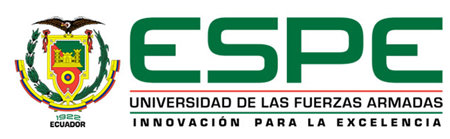 ADAPTACIÓN DE CHAME (Dormitator latifrons r.)  SOMETIDO A CAUTIVERIO UTILIZANDO CUATRO NIVELES DE DETRITUS Y BALANCEADO EN SU Alimentación
CARRERA DE INGENIERIA AGROPECUARIA SANTO DOMINGO

2013 - 2014
JOE GABRIEL AGUALSACA ORMAZA
INTRODUCCIÓN
El cultivo del chame constituye una de las opciones acuícolas más interesantes para diversificar los medios de vida de las comunidades rurales costeras.
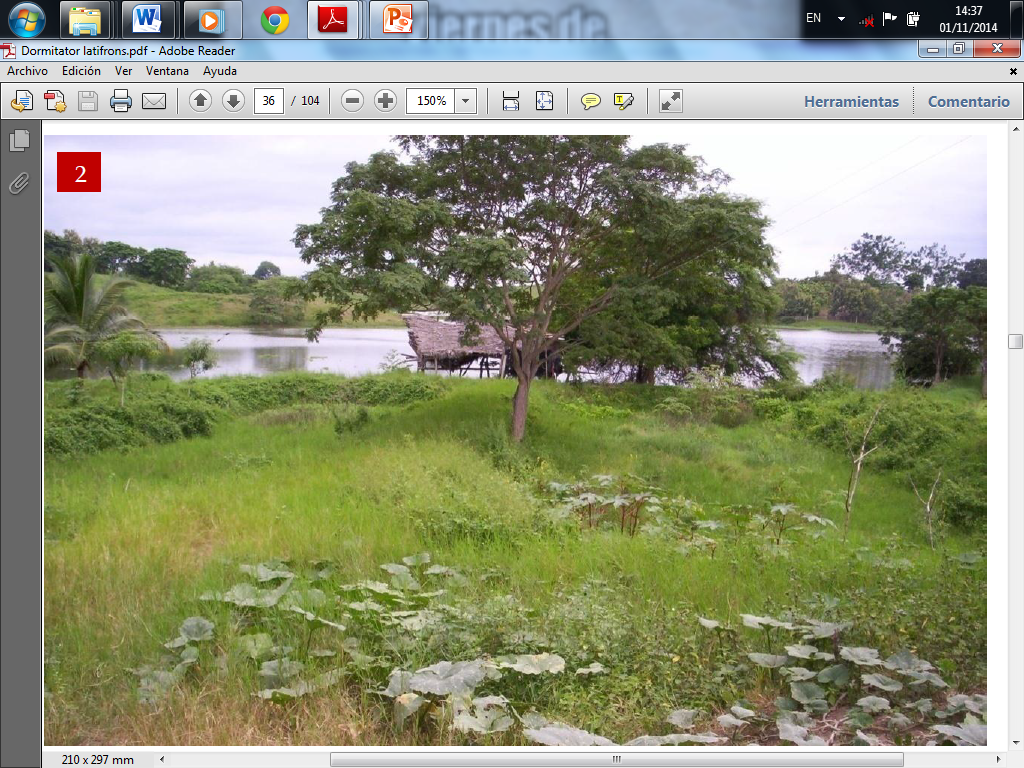 El chame es una especie de fundamental importancia ecológica transformando energía potencial del detritus en energía utilizable
(Haz y Arias, 2002)
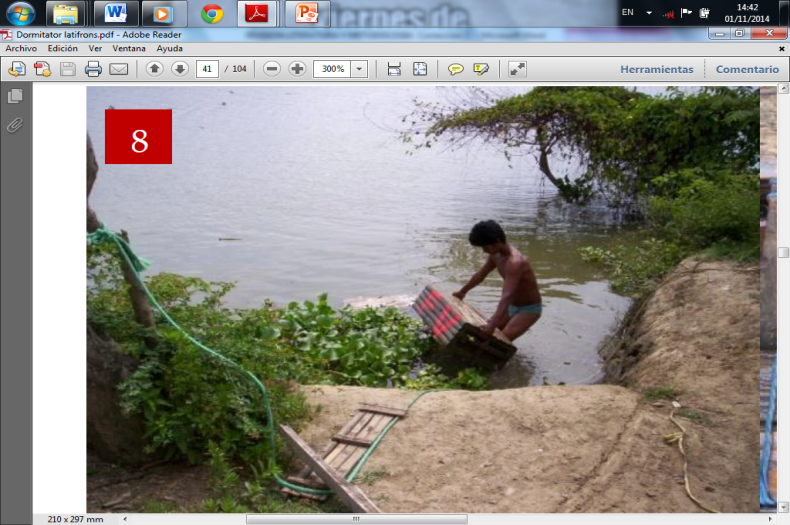 En el Ecuador el Chame se lo encuentra desde el estuario de San Lorenzo y delta del río Esmeraldas,  deltas  de los  ríos Chone,    Portoviejo,  Guayas hasta el estuario de Santa  Rosa provincia del Oro


 (Bonifaz, et al.,1998).
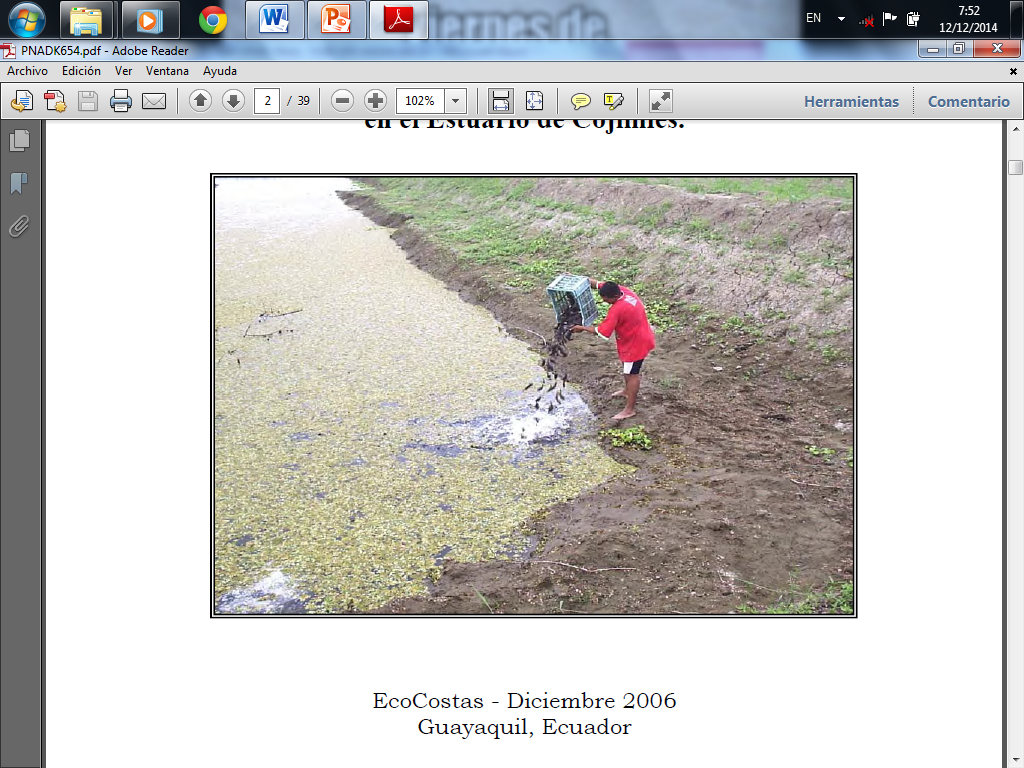 TAXONOMÍA DEL CHAME
Fuente:   (Richardson 1980).
CARACTERISITCAS DEL CHAME

Carne blanca sin espinas, de buen sabor y textura

Puede vivir en agua salada, salobre o dulce

 Es un animal muy resistente a la gran manipulación pudiendo sobrevivir fuera del agua de tres a cinco días.
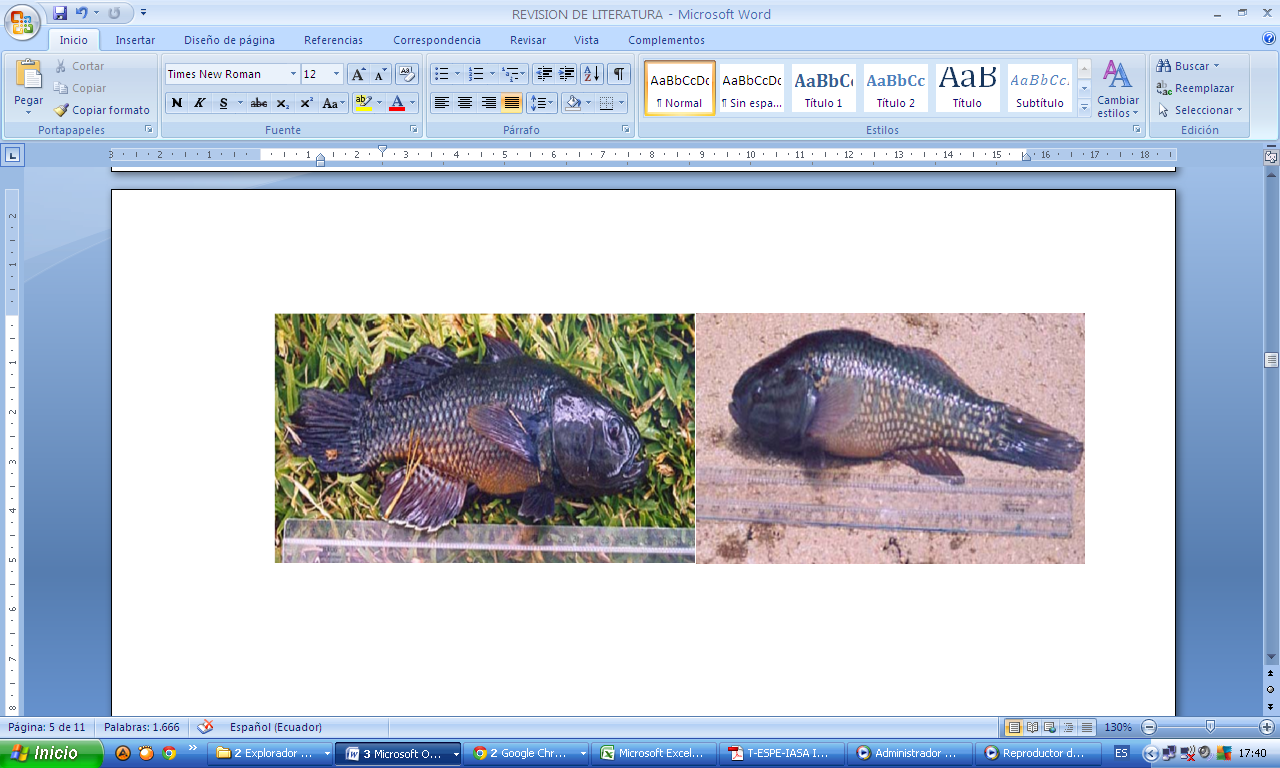 Fuente: (Revista AquaTIC, nº 23 – 2005)
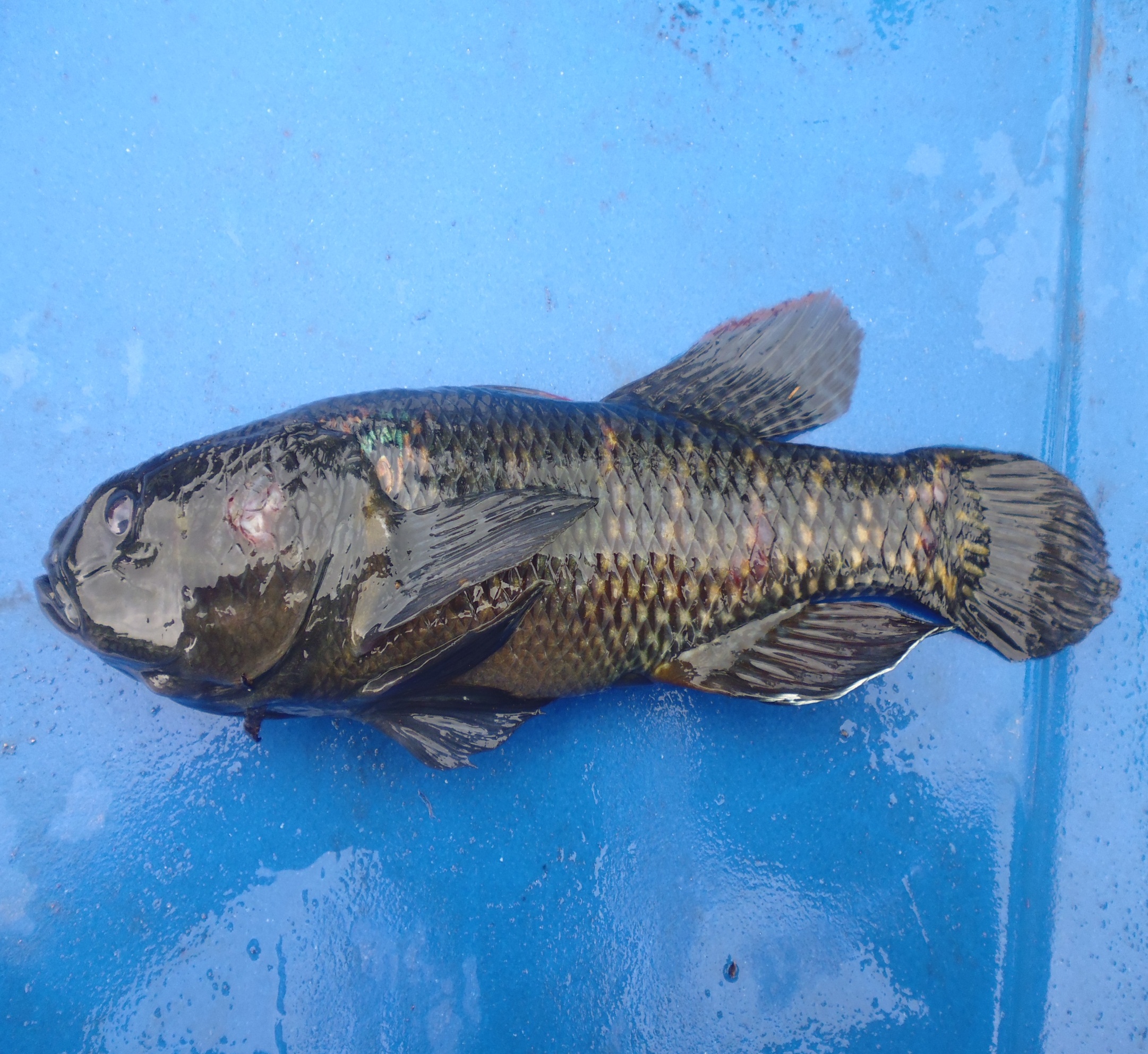 ALIMENTACIÓN DEL CHAME
Según la FAO (2009)  Los análisis del contenido estomacal demuestran que la dieta del chame se basa fundamentalmente en tres categorías de alimento.
El alimento primordial lo constituye el detritus


Algas microscópicas (diatomeas, clorofilas crisófitas, cianófitas, euglenófitas), rotíferos y copépodos.


Materia no determinada, encontrándose organismos que podrían ser restos de larvas de insectos.
OBJETIVO GENERAL  DE LA INVESTIGACIÓN
Medir la respuesta del Chame (Dormitator latifrons R.) a la alimentación con cuatro niveles de detritus de origen animal, vegetal y alimento balanceado, sometido a cautiverio.
MATERIALES  Y  METODOLOGIA
Diseño Experimental
FASE I
Factores a probar 

Alimentación con detritus a base de Morera,  Restos Vegetales y estiércol.
FASE II
Factores a probar 

Alimentación con balanceado a distintos  niveles de su biomasa.
157  Dias de evaluación
46   Dias de evaluación
UBICACIÓN  DEL ENSAYO
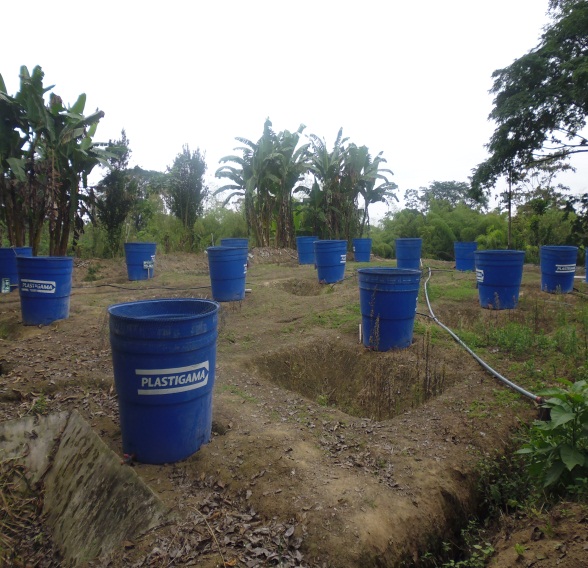 Km. 23 vía Santo Domingo – Quevedo Hcda. Zoila Luz  Área de Acuicultura
TRATAMIENTOS  FASE  I
T 1 (M0)=  Alimento con 50 % Estiércol de Cerdo +  50 % Restos Vegetales.
T 2 (M 33) = Alimento con 33% de Morera + 67 % Restos Vegetales. 
T3 (M 67 )=Alimento  con 67 % Morera  + 33% Restos Vegetales.
T4 (M 100) =Alimento con 100% Morera.
T5 (RV 100 )= Alimento con 100% Restos Vegetales.
TRATAMIENTOS  FASE  I
T1 (B 0) = Alimento con 50 % Estiércol de Cerdo +  50 % Restos Vegetales.
T2 (B 2) = Alimento balanceado al 2% de biomasa total. 
T3 (B 3) =  Alimento balanceado al 3% de biomasa total.
T4 (B 4) = Alimento balanceado al 4% de biomasa total.
T5 (B 5) = Alimento balanceado al 5% de biomasa total.
VARIABLES  EVALUADAS
PARÁMETROS ZOOTÉCNICOS
PARAMETROS  FISICO QUIMICOS
ALTURA 

LONGITUD

PESO VIVO

GANANCIA DE PESO

MORTALIDAD
OXIGENO  DISUELTO 

pH

TEMPERATURA

TRANSPARENCIA
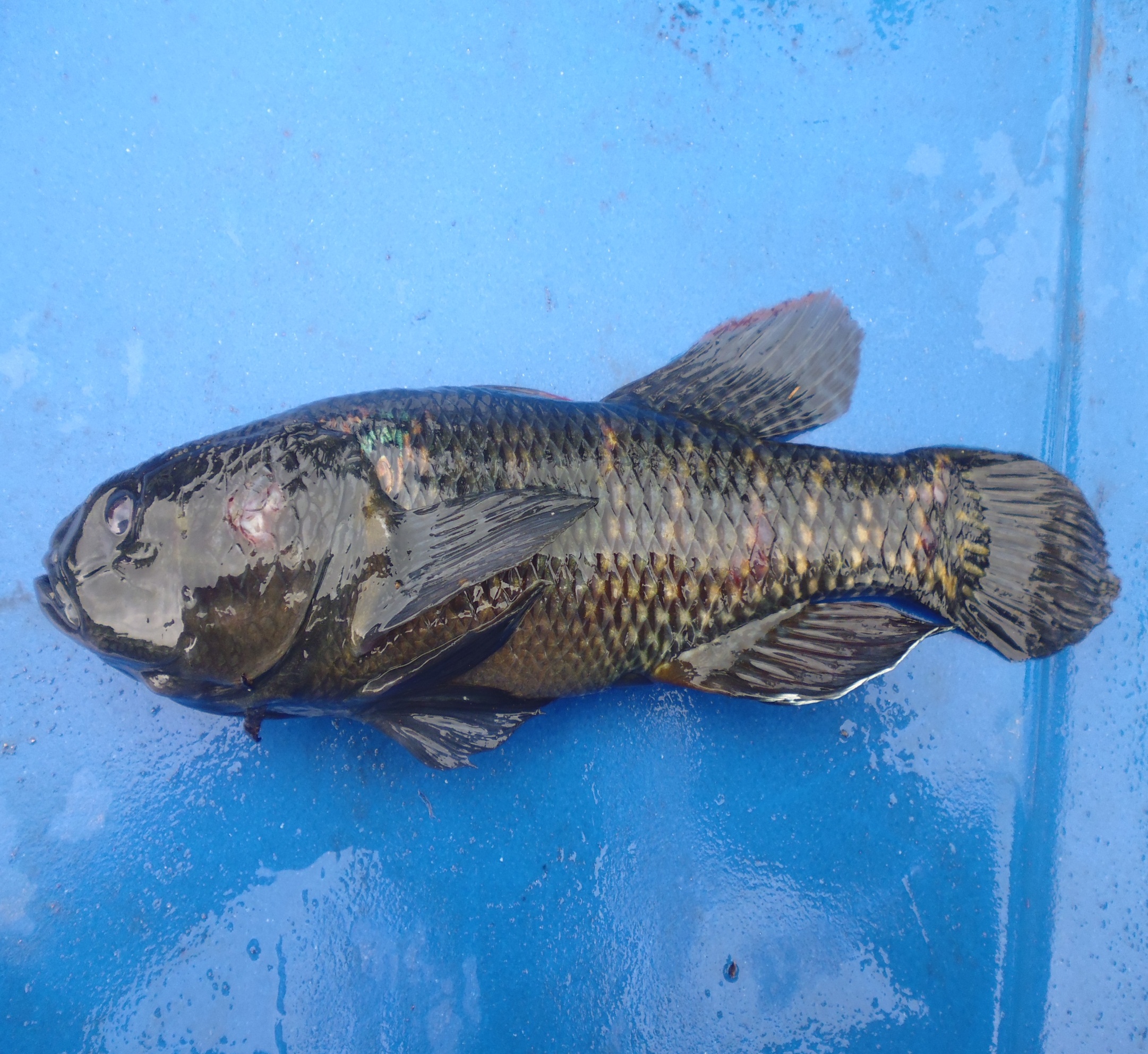 RESULTADOS
PESO VIVO
PESO VIVO
FASE I
FASE II
ANALISIS DE VARIANZA
FASE I
FASE II
A  los 20 días: Y= 47,73 + 17,40x - 5,23(x-2,8)2 - 2,83(x-2,8)3
A los 46 días: Y= 55,28 + 23,62x - 7,04(x-2,8)2 - 3,29(x-2,8)3

Dónde:
 Y= Peso vivo en gramos
X= Porcentajes de biomasa
LONGITUD
LONGITUD (mm)
FASE I
FASE II
ANALISIS DE VARIANZA
FASE I
FASE II
El modelo cuadrático de los tratamientos a los 20 días es el siguiente:
A los 20 días: Y= 139,61 - 0,17x - 1,86(x-2,8)2

El modelo cúbico de los tratamientos a los 46 días es el siguiente:
A los 46 días: Y= 113,81 + 14,76x - 4,57(x-2,8)2 - 2,33(x-2,8)3

Dónde:
Y= longitud en mm 
X= Porcentajes de biomasa
ALTURA
ALTURA (mm)
FASE I
FASE II
ANALISIS DE VARIANZA
FASE I
FASE II
Los modelos cuadráticos de los tratamientos son los siguientes:

A los 20 días: Y= 139,61 - 0,17x - 1,86(x-2,8)2
A los 46 días: Y= 50,48 + 1,09x - 1,15(x-2,8)2

Dónde:
Y= Altura, mm
X= Porcentajes de biomasa
GANANCIA DE PESO DIARIO
ANALISIS DE VARIANZA Ganancia de Peso diario (g)
FASE I
FASE II
El modelo cúbico del tratamiento es el siguiente:

A los 46 días: Y= 0,168 + 0,32x - 0,06(x-2,8)2 - 0,028(x-2,8)3

Dónde:   Y= Ganancia de peso diario, g
    X= Porcentajes de biomasa
MORTALIDAD
MORTALIDAD
FASE I
FASE II
En la segunda fase no  se registraron animales muertos
Prueba de Tukey Mortalidad
PARAMETROS
 FISICO -QUIMICOS DEL AGUA
TEMPERATURA
TEMPERATURA
La temperatura máxima  en el desarrollo del proyecto fue para el tratamiento M100 y RV100 en el mes de mayo con un valor de 25,1 °C y la temperatura mínima fue para el tratamiento M100 con un valor de 23,3 °C.
TRANSPARENCIA
TRANSPARENCIA
La transparencia máxima en el agua durante todo el proyecto  fue para el tratamiento M67 en el mes de noviembre con un valor de 33,3 cm  y la transparencia  mínima del agua  fue para el tratamiento M0 con un valor de 26 cm en el mes de julio.
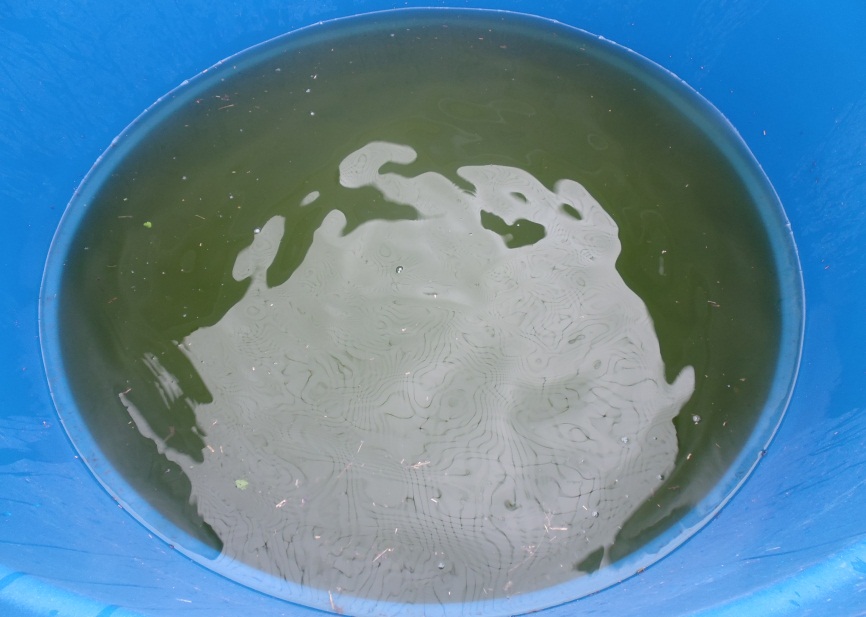 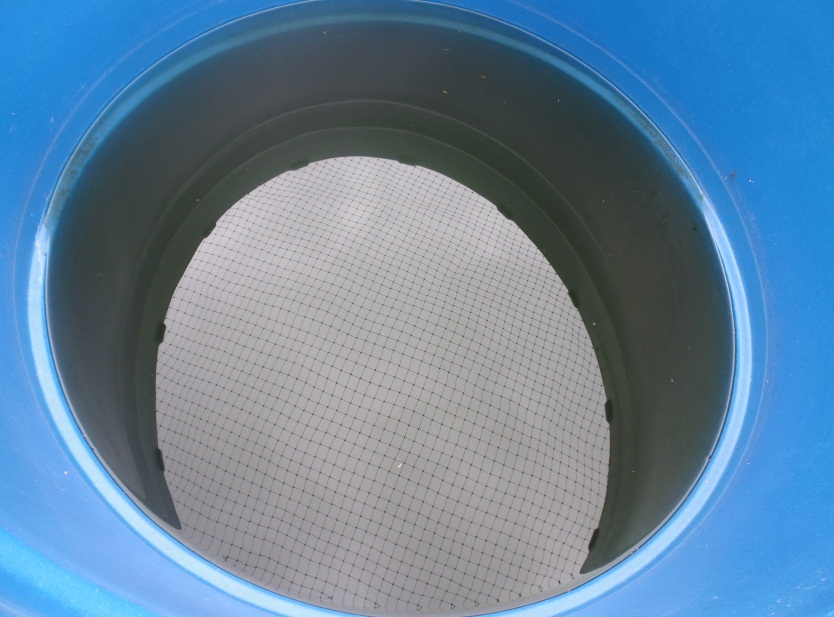 ESTANQUE  FERTILIZADO
ESTANQUE  FERTILIZADO
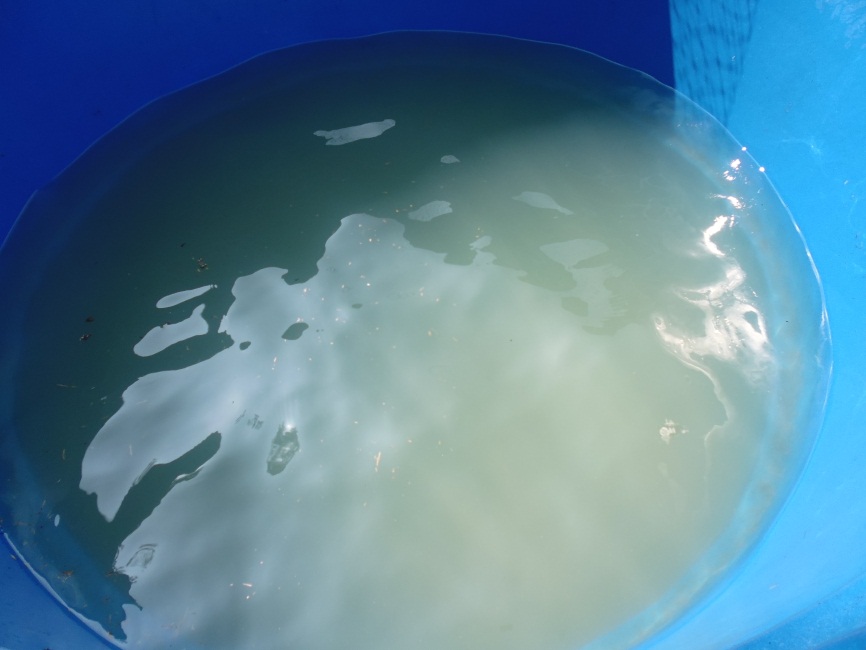 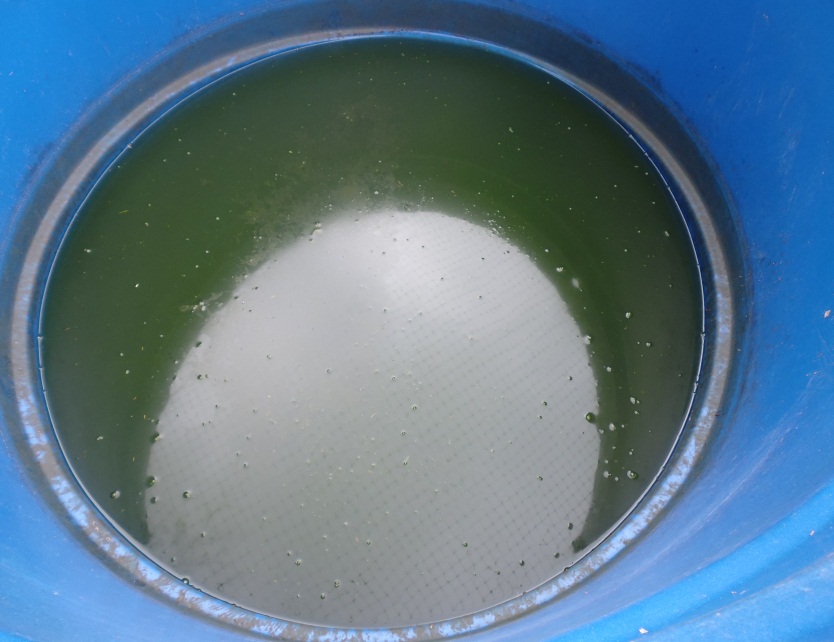 ESTANQUE  SIN FERTILIZAR
ESTANQUE  SOBRE UTILIZADO
OXIGENO DISUELTO
OXIGENO DISUELTO
La cantidad máxima de oxígeno disuelto en el agua durante todo el proyecto  fue para el tratamiento M67 en el mes de junio con un valor de 5,9 ppm  y la cantidad mínima de oxígeno disuelto en el agua  fue para el tratamiento M0 con un valor de 4,4 ppm en el mes de agosto.
POTENCIAL DE HIDROGENO
POTENCIAL DE HIDROGENO
El valor máximo del pH en el agua durante todo el proyecto  fue para el tratamiento M67 en el mes de mayo con un valor de 7,9  y el valor  mínimo de pH en el agua  fue para el tratamiento M0 con un valor de 6,2 en el mes de diciembre.
ANÁLISIS ECONÓMICO
FASE I
FASE II
DISCUSIÓN
Los peces que mayor peso vivo presentaron fueron los alimentados con 100% morera (M100) con un peso promedio de  91,09 g alcanzando una biomasa final de 1,5 kg/m3 a una densidad de 16 peces/m3, este valor de biomasa es superior al obtenido por  Pincay (2006) quién alcanzó un peso promedio 127,76g bajo una densidad de 7 peces/m3 con una biomasa final de 0,89 kg/m3.
El peso vivo promedio obtenido en la investigación es 40% menor al peso vivo que obtuvo Pincay (2006) pero la biomasa final es mayor en un 69%.
Esto permite determinar que esta especie tolera explotaciones intensivas  de 16 peces/m3, porque a pesar de alcanzar bajos pesos individuales la biomasa final es superior al alcanzado por otras investigaciones esto permite al productor mejorar sus rendimientos dando un manejo bajo condiciones controladas con alimento de bajo costo.
CONCLUSIONES
La utilización de distintos  porcentajes de detritus como fuente única de alimento registra un crecimiento positivo pero lento, lo que técnicamente no es conveniente su única utilización.
La utilización de morera como único alimento es mejor que la mezcla de otras especies forrajeras como maíz, pasto y pueraria, esto muestra la importancia de la morera como un alimento alternativo para especies acuícolas.
El chame a pesar de ser un pez detritívoro no tuvo problema en adaptarse al cambio de alimento que se le suministro en la segunda fase, el alimento balanceado mostro incremento significativo de peso a los 20 días de evaluación, por lo que se aprueba la utilización de alimento balanceado (32% de proteína).
Las condiciones fisico – químicas del agua en el lugar del ensayo son favorables para la cría de chame en cautiverio, todas las variaciones de temperatura, oxígeno disuelto, pH,  y transparencia estuvieron dentro de los rangos óptimos.
La alimentación en la primera fase fue de un bajo costo, por lo que económicamente el ensayo muestra rentabilidad, pero técnicamente los incrementos de peso no justifican en el tiempo, por lo que no es viable utilizar solamente alimento alternativo.
La alimentación con balanceado mostró un desarrollo más rápido en menos tiempo que la alimentación con detritus, a pesar de que el beneficio económico de la alimentación con balanceado es menor  a la alimentación con detritus, es mejor su utilización en la cría de chame, porque el productor ahorrará más tiempo.
RECOMENDACIONES
Realizar fertilizaciones semanales en los estanques de cría para garantizar mayor diversidad de alimento para el chame.
Tener en cuenta que cuando se utiliza como alimento el detritus de origen animal, el oxígeno disuelto en el agua disminuye debido a que existe mayor descomposición de materia orgánica,  y se debe realizar mayor recambio de agua.
Se podría realizar una evaluación para medir la conversión alimenticia del chame con alimentación de morera y balanceado a diferentes porcentajes.

 
Con fines de engorde, criar el chame por separado machos y hembras, ya que el chame macho presenta mayor condición corporal y un crecimiento más rápido que el de las hembras.
ANEXOS
Anexos 1. Lugar de investigación Hacienda Zoila Luz
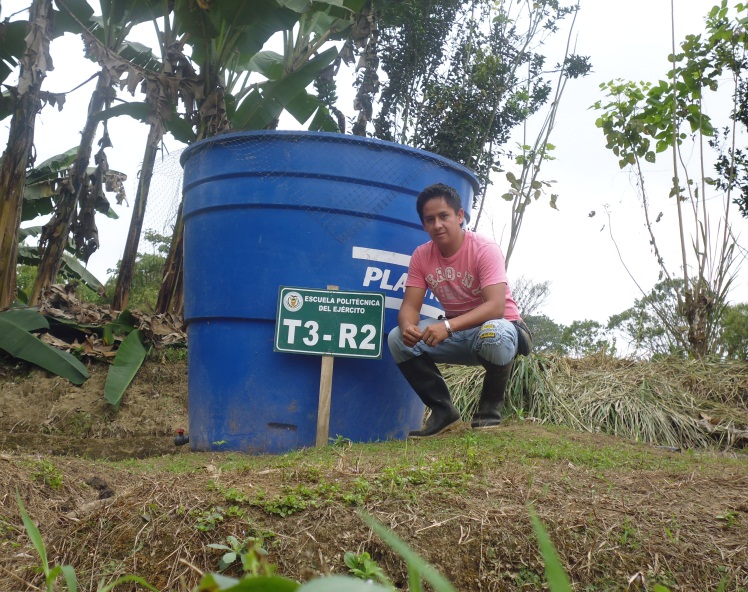 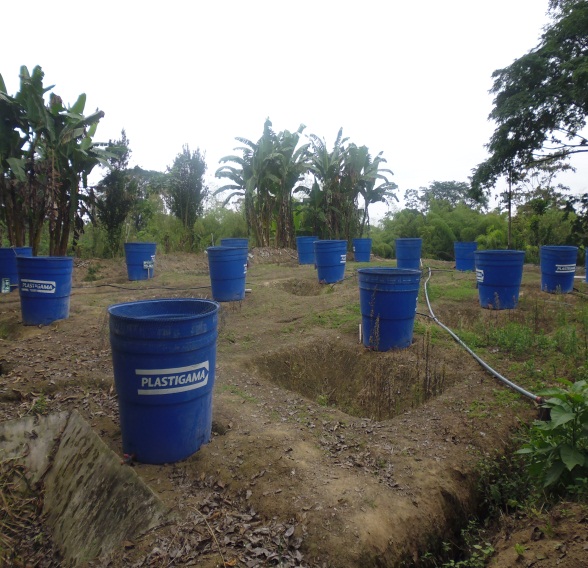 Anexos 2. Parroquia Palestina Prov. Esmeraldas, Laguna de cría de chame
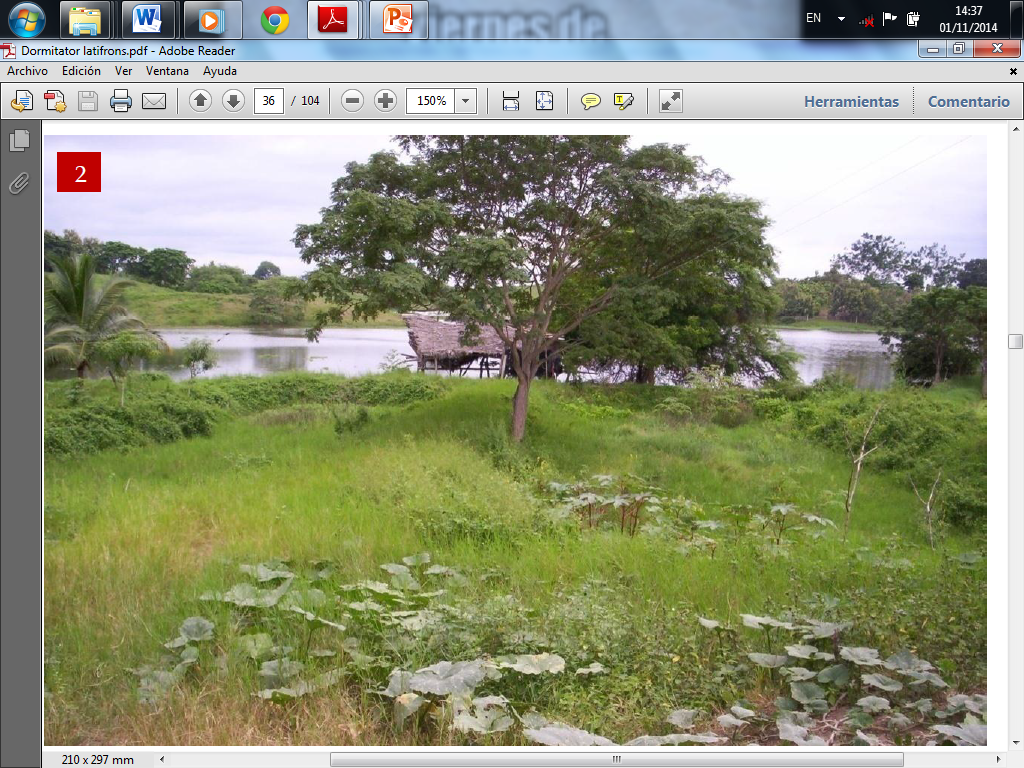 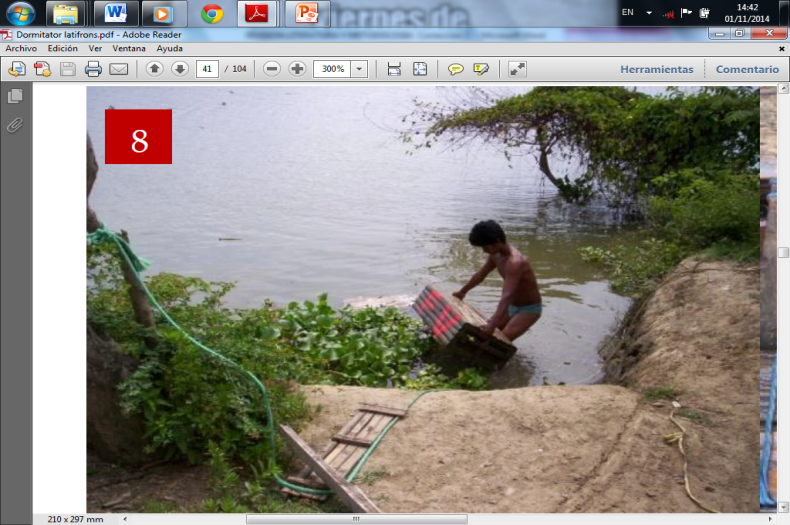 Anexos 3. Captura de alevines de chame. Prov. de Esmeraldas
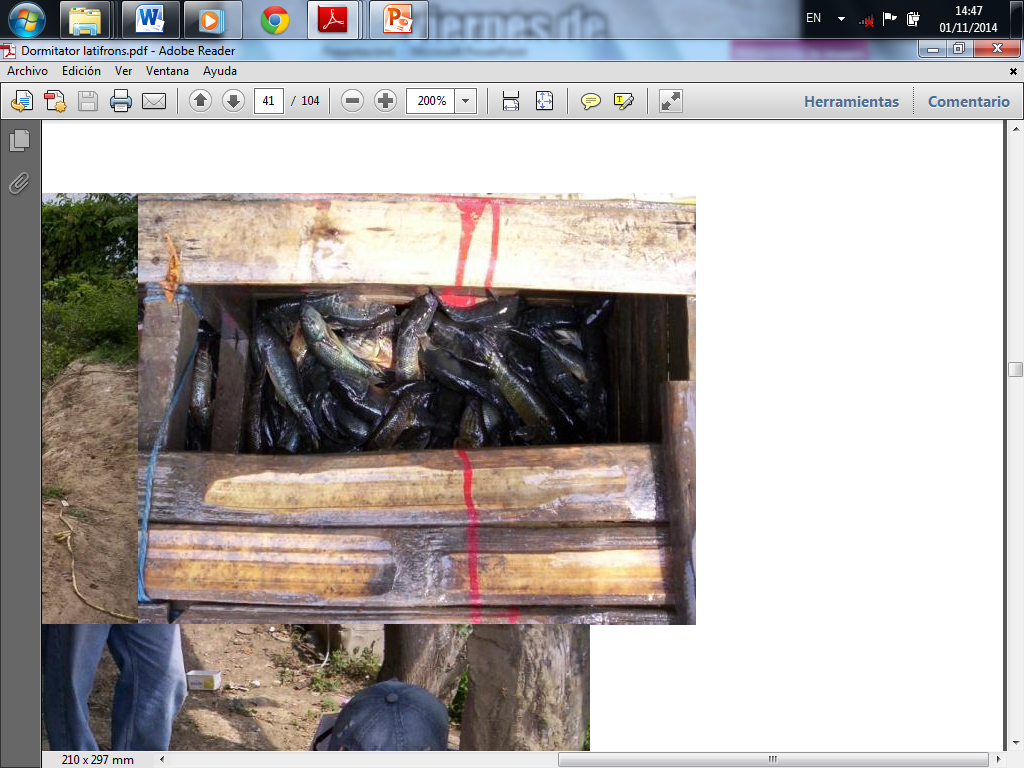 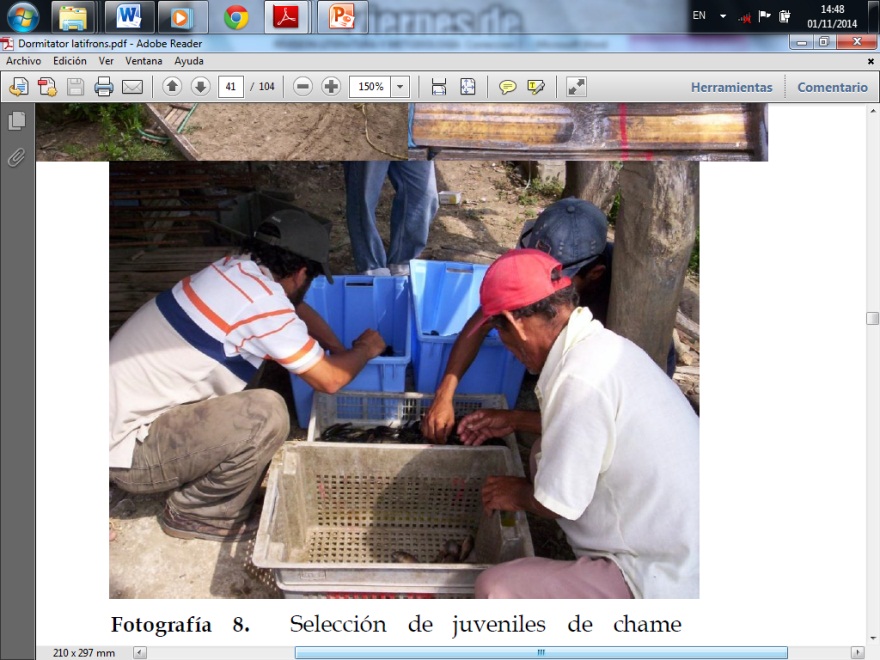 Anexos 4. Tanque de cría de chame
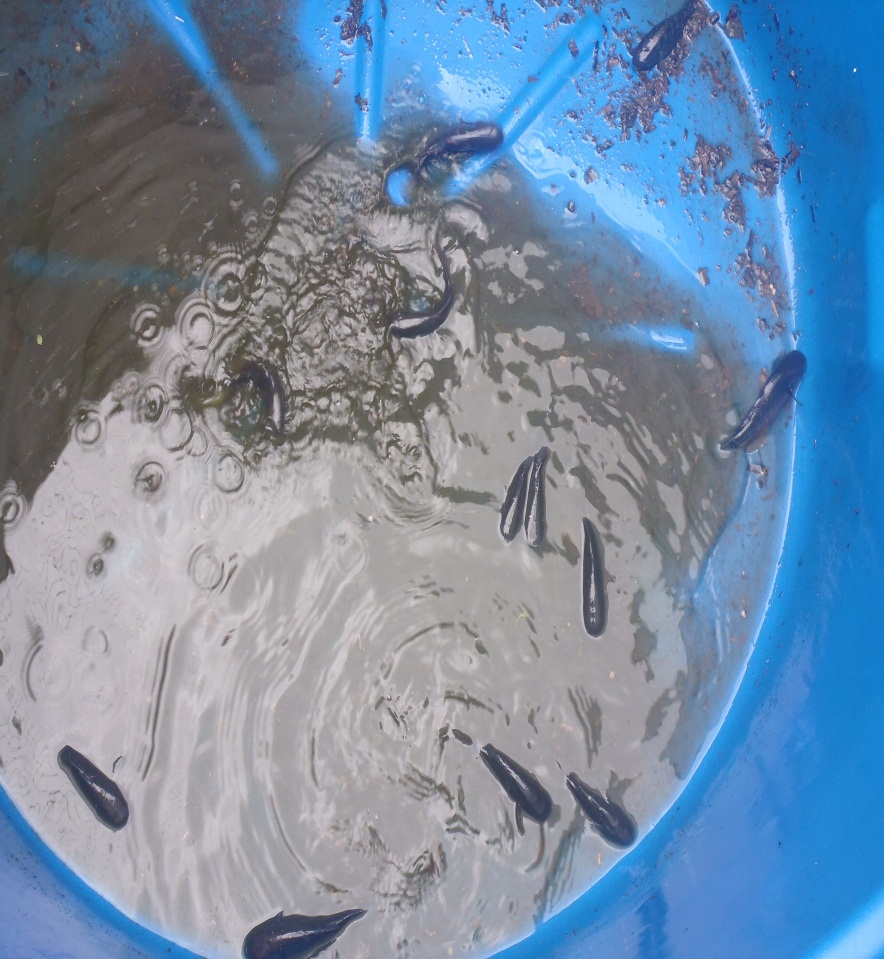 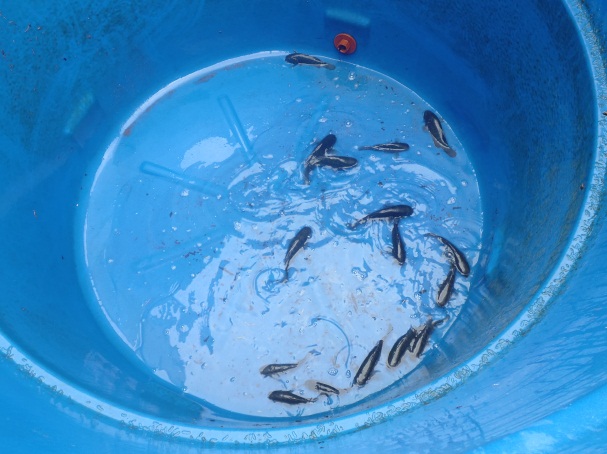 Anexos 5.  Preparación y suministro de alimento a base de detritus
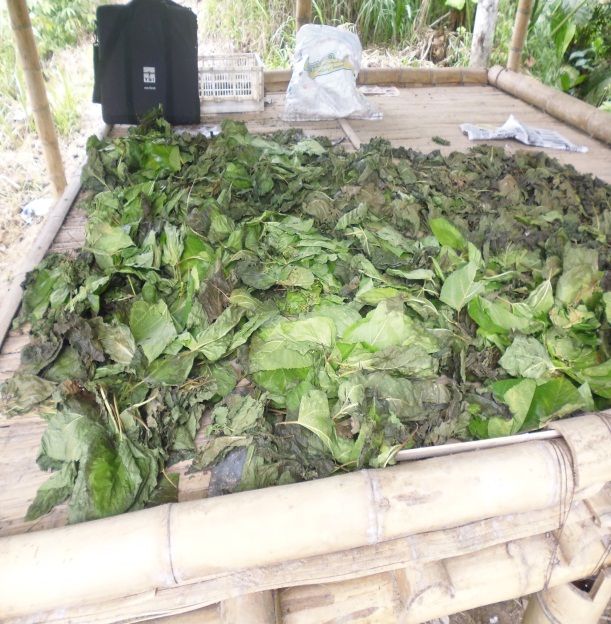 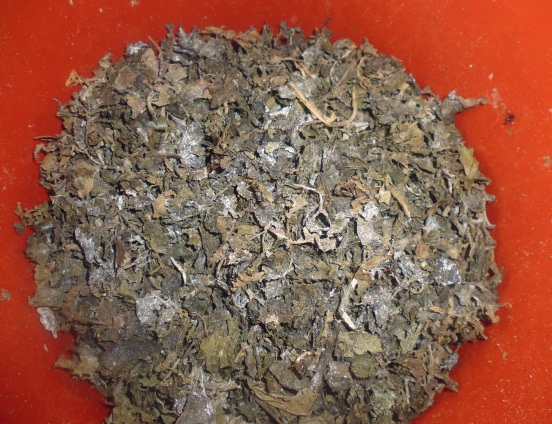 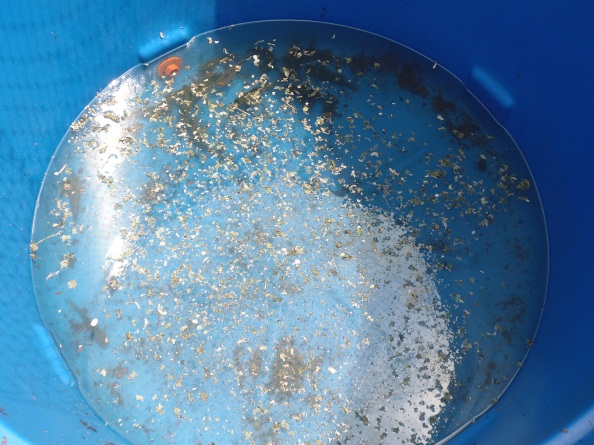 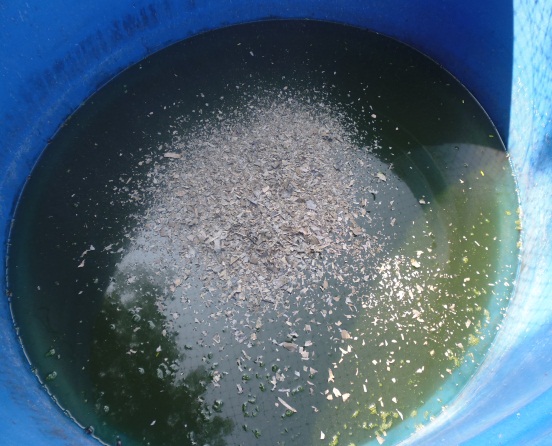 Anexos 6. Toma de datos del agua con el medidor de oxigeno
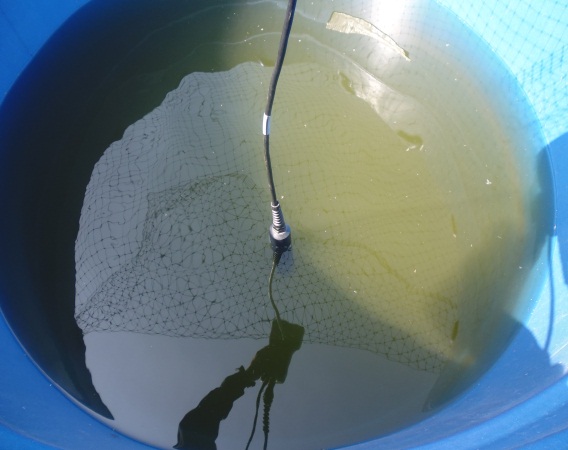 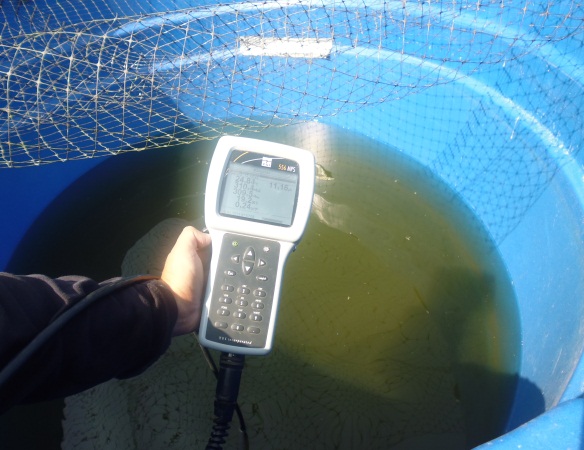 Anexos 7. Recambio de Agua de los tanques
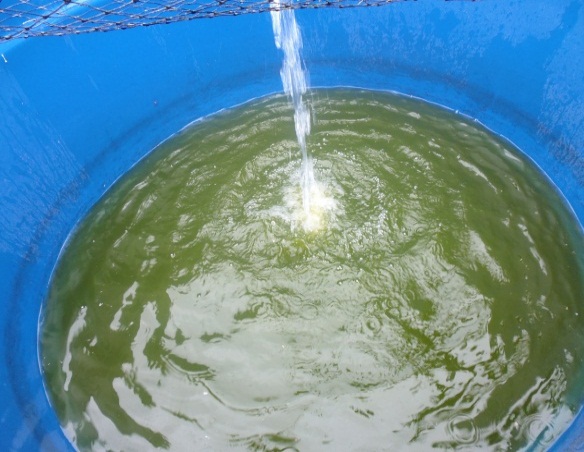 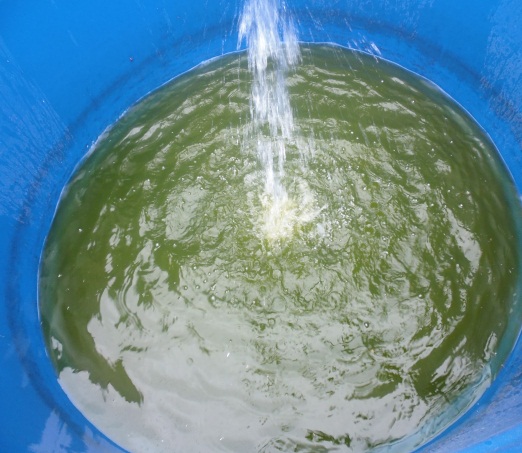 Anexos 8. Muestreo del peso vivo del chame
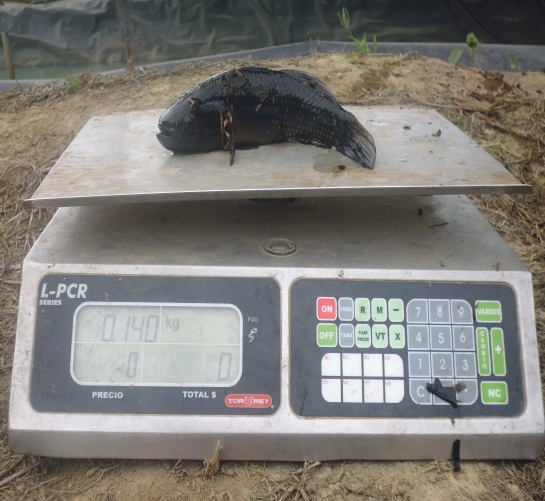 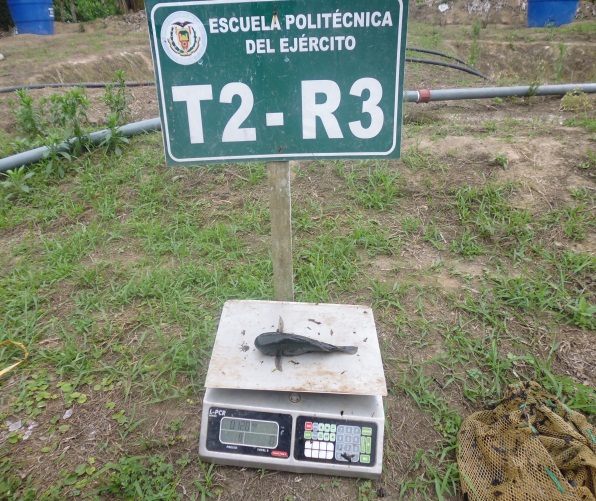 ANEXO 11 (Cosecha de chames)
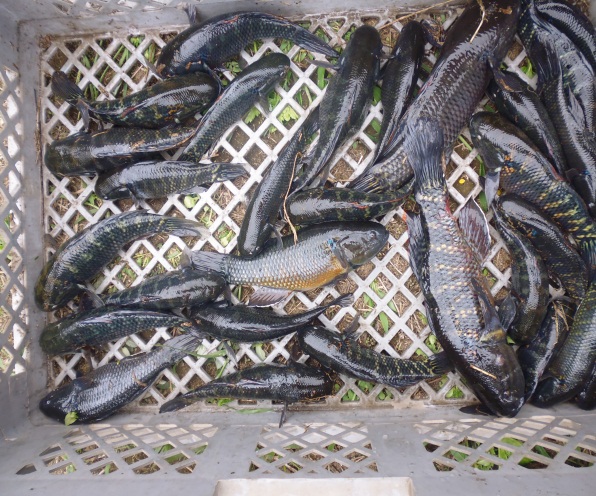 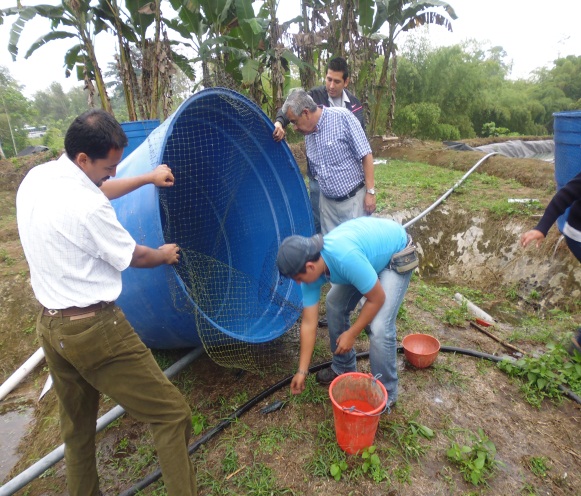 FIN 

MUCHAS GRACIAS